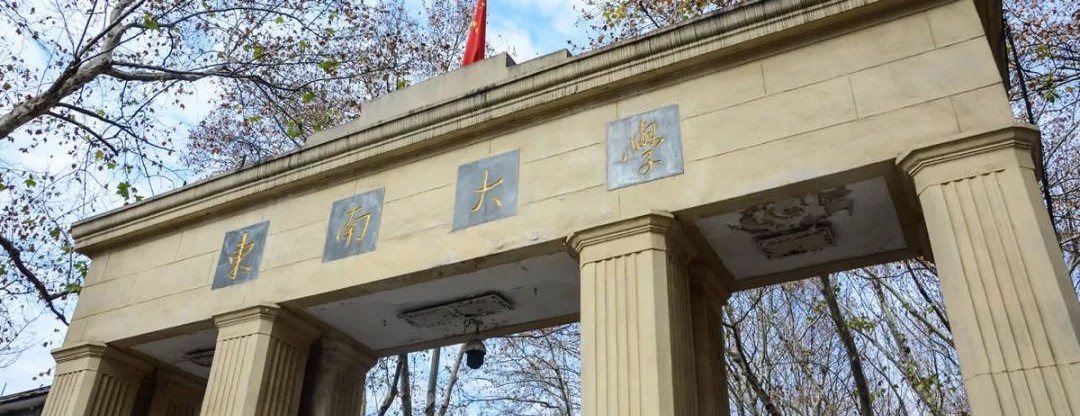 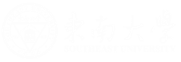 Electronic Games’ echoes in SEUers
Presenters ：Deng Jianpeng  Su Bingyuan  Wang Yujie  Zhao Siqi  Wu Yifan 
                                       Advisor：Liang Wenyan
[Speaker Notes: 亮亮图文旗舰店
https://liangliangtuwen.tmall.com]
PART  1
INTRODUCTION
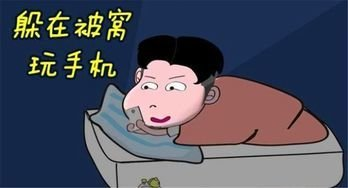 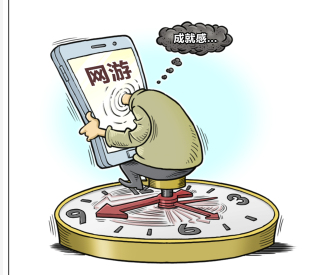 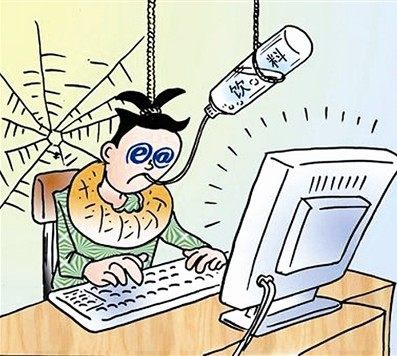 INTRODUCTION
READING AND SPORTS
1
CONTENTS
4
Echoes in
FINANCIAL SITUATION
5
2
SOCIAL CONTACT
3
SUGGESTIONS
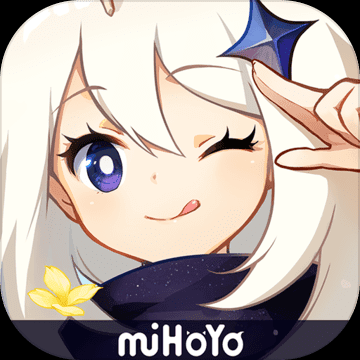 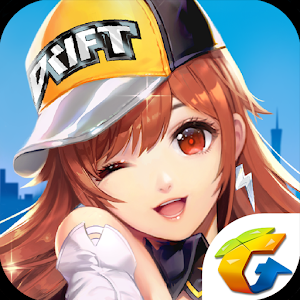 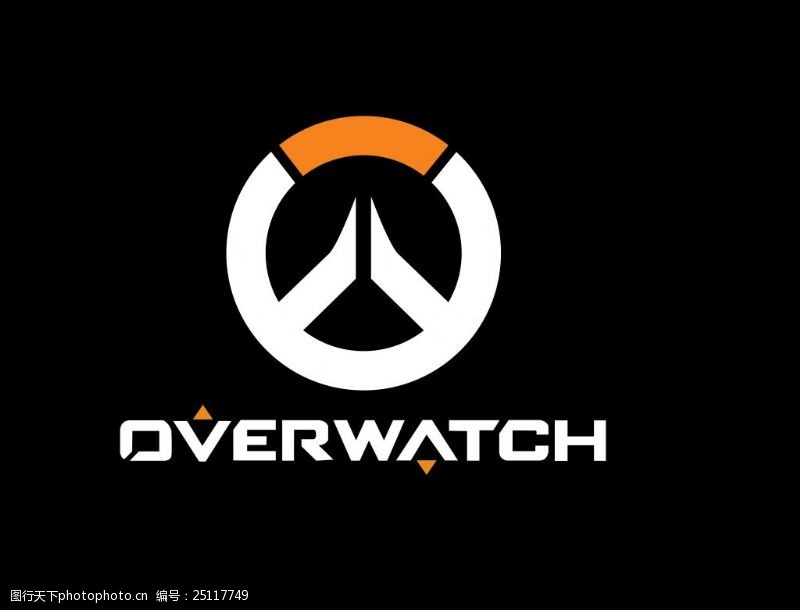 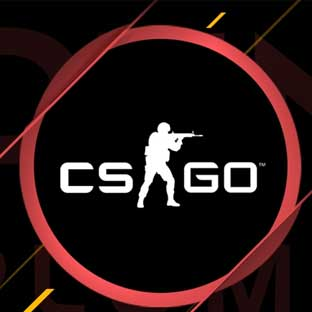 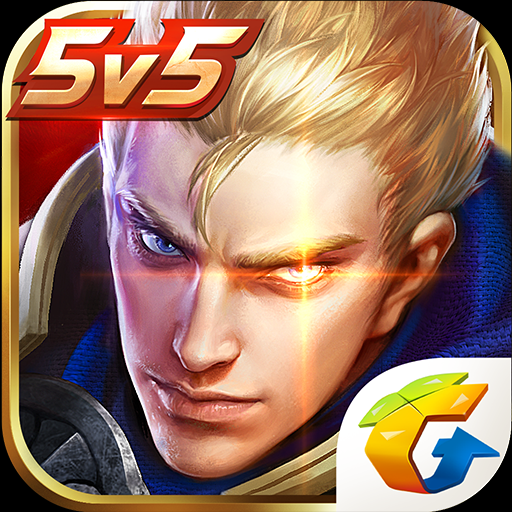 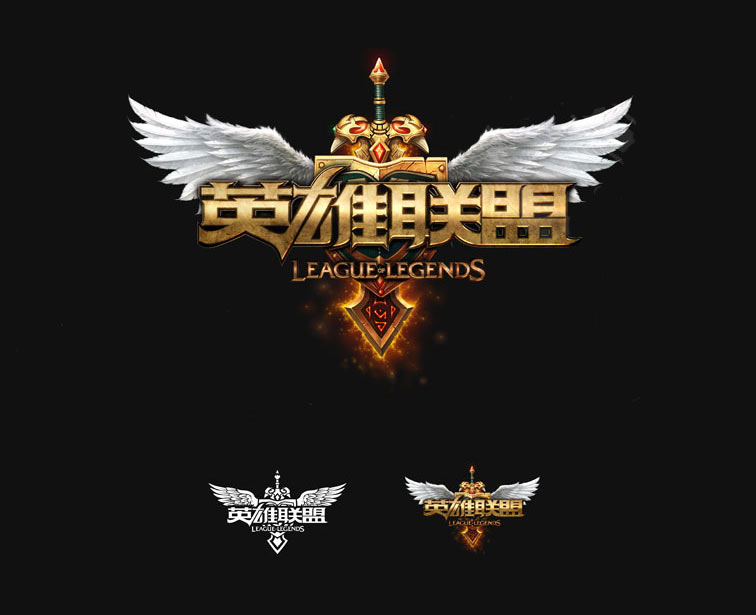 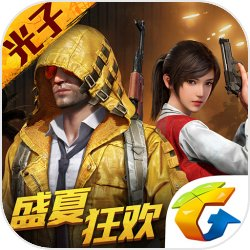 Project Background：
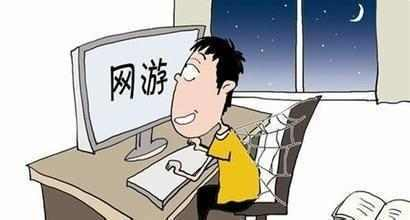 • Quite a few SEUers paly Electronic games.
• The persisitent myth that SEUers can balance the games and lives, rejecting the bad influences.
Questionnaire：
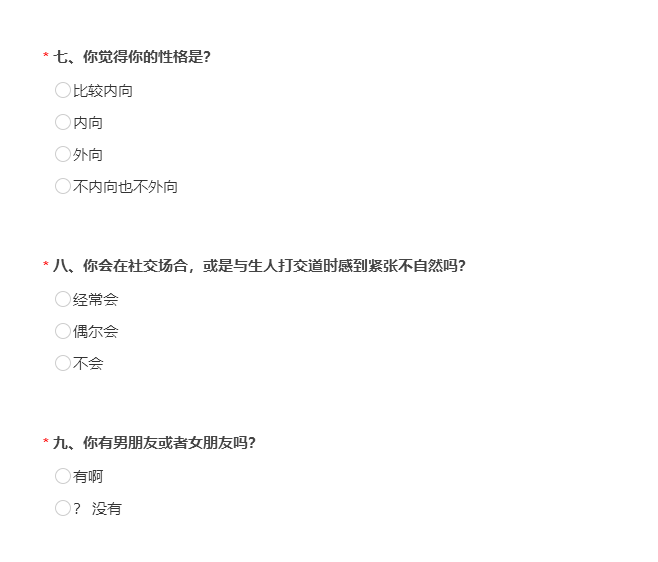 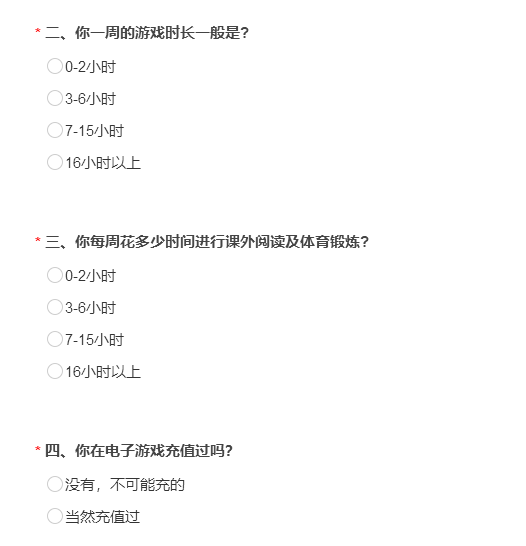 The Influence of Electronic Games on College Students’ Extracurricular Exercise and Extracurricular Reading
PART 2
Introduction
Details
Conclusion
Reading and 
exercise time
Conclusion
Video games have a certain influence on students' extracurricular recreational and sports activities.
01
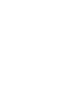 The more time spent on video games, the greater the impact on extracurricular activities.
02
Spending too much time playing video games will reduce our cultural and physical qualities.
03
Charging for video games and its impact on quality of life
PART 3
The phenomenon :   With the general improvement of living standards , more and more college students are willing to charge for games.
Conclusion
charge a little or nothing for games
one
charge some money but not a lot
two
three
charge too much money
PART 4
The influence of video games on   the social contact of college students
Introduction
Details(column diagrams)
Conclusions
Changes in the way students’ 
communication
Face to face communication
1.Communicate with people directly 
2. Communicate based on daily expression
3.Express your meaning with languages,  gestures,  facial expressions etc.
4. Almost the same as the human relationship in reality
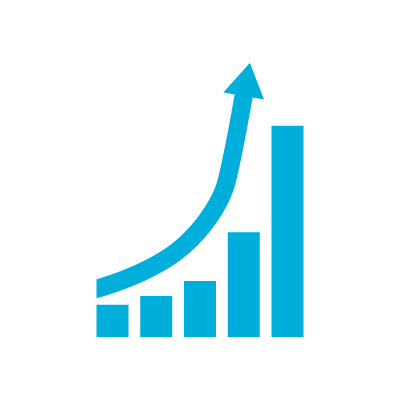 Video games
man-machine-man conversation
1.Communicate through machines
2. Communicate based on Internet languages
3.Express your meaning only with languages
4. Quite different from the human relationship in reality
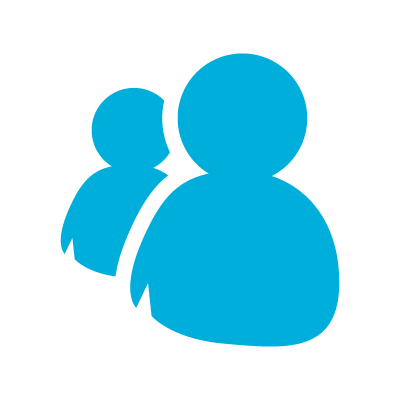 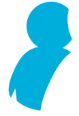 Relationship between playing time and making friends
Relationship between playing time and having heterosexual(异性的) friends
Conclusion
Playing games in moderation is good for making friends(especially for boys)
First
Playing games too much is bad for us real life relationships(especially for heterosexual friends)
Second
Conclusions
The effect of gaming on girls’ social skills is generally higher than that of boys
Third
PART  5
SUGGESTIONS
Some suggestions are put forward for college students about the above survey conclusions
SOME SUGGESTIONS
Suggestion one
Put down your phone and computer
Suggestion three
Put the money you recharge in the game to good use
Suggestion two
Find something that interests you
Suggestion four
Talk to people around you
SHORTCOMINGS
SUBJECTIVITY
There is no strict mathematical model and analysis of sample data
01
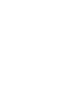 LACK OF UNIVERSALITY
The number of people surveyed is too small
02
LACK OF ELASTICITY
The scope of the answer is limited
03
Thank you for listening